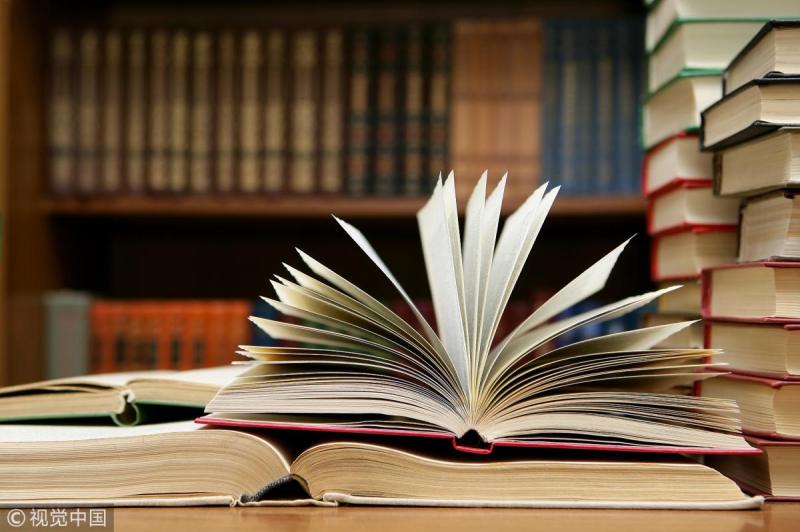 「愛看書的青年，也可以看看本分以外的書，即課外的書，不要只將課內的書抱住。」
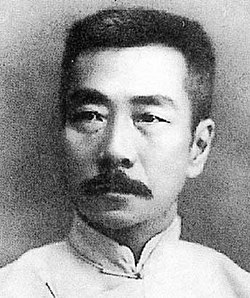 書的五臟六腑
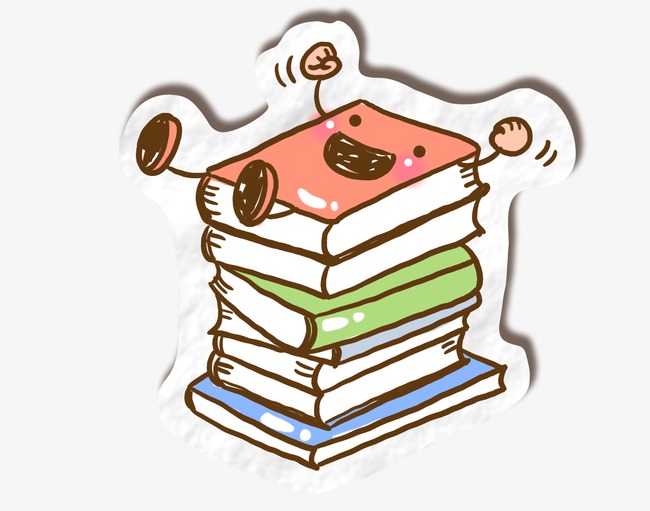 1.書腰                       2.書衣                       3.扉頁
 

5.天                  6.書口                7.地             10.訂口
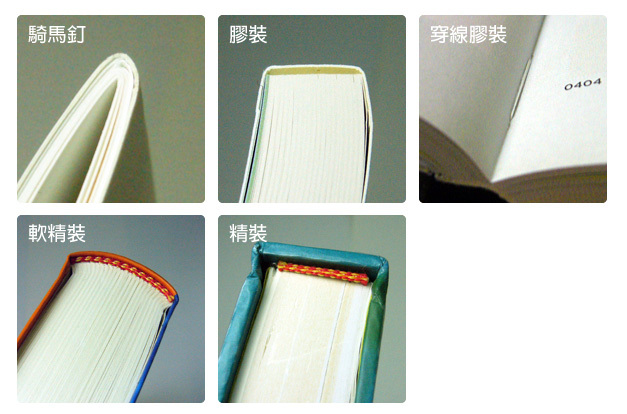 書的內部結構
▲扉頁              ▲書名頁 

▲序言              ▲目次 

▲正文              ▲版權頁 

▲附錄﹑索          ▲引﹑範例
圖書的總類
十大類
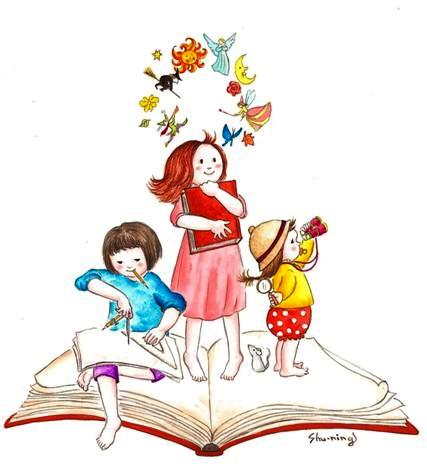 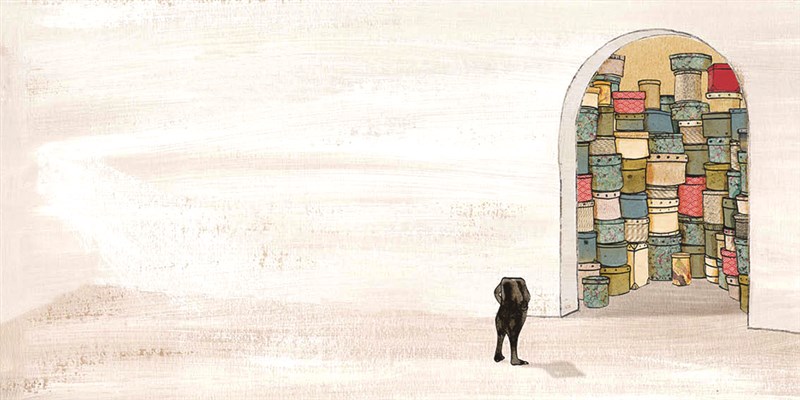 0總類                 1哲學類
  
 2宗教類               3科學類

 4應用科學類           5社會科學類

 6史地類               7世界史地

 8語言文學類           9藝術類
https://www.youtube.com/watch?v=fGPwrfmDmGo
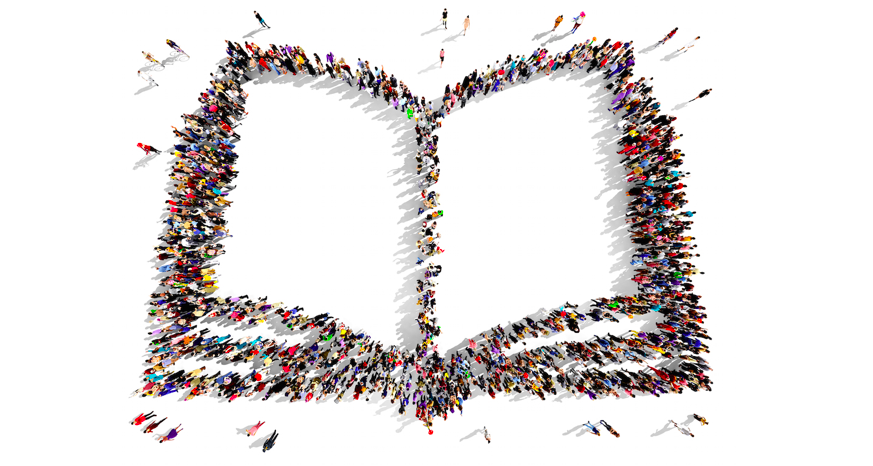 「好的編輯讓老闆上天堂，壞的編輯讓老闆住套房」
一本書的功成
作者
編輯
美編
印刷
讀者
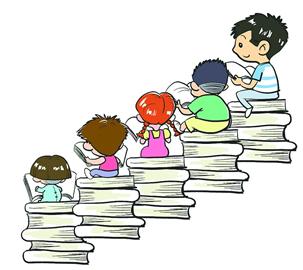 一本空洞淺薄的書，搞不好會有一句真理，那就值得紀錄。一本句句經典的書，搞不好有一句話是鬼扯，那就值得討論。
http://www.library.ntpc.gov.tw/